ГЕНЕЗИС И ГЕНЕТИКА НЕФОРМАЛЬНОГО ОБРАЗОВАНИЯ ДЕТЕЙ:общественное разделение труда в образовании
Куприянов Б.В.
ДВЕ СТОРОНЫ ЗАДАЧ ВОЗДЕЙСТВИЯ НА РЕБЕНКА
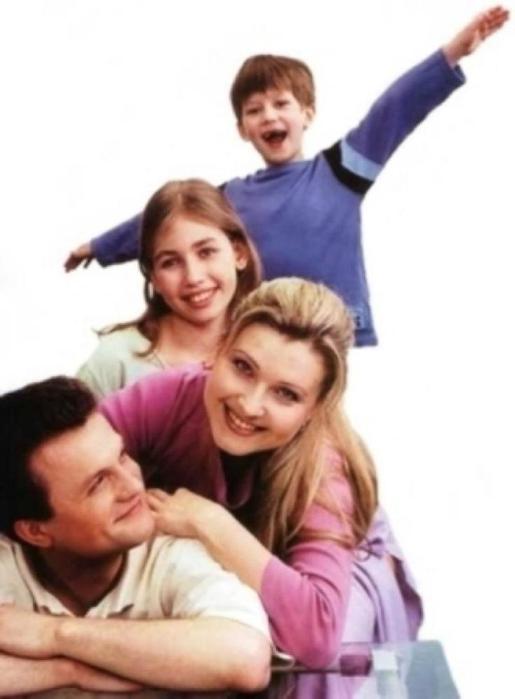 непосредственное сбережение – защита, охрана, занятость
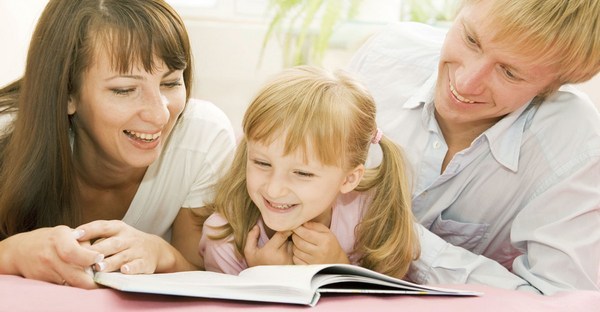 опосредованное сбережение – передача социального опыта
Изменения в процессе социокультурного воспроизводства
ПЕРВОЕ РАЗДЕЛЕНИЯ ОБРАЗОВАТЕЛЬНОГО ТРУДА 
Формальное образование – Семья  
в России (конец 18 века)
СТАНДАРТ
Содержание  формального образования
РАЗДЕЛЕНИЯ ОБРАЗОВАТЕЛЬНОГО ТРУДА - формализация содержания образования
?
Содержание  неформального образования
ВТОРОЕ РАЗДЕЛЕНИЯ ОБРАЗОВАТЕЛЬНОГО ТРУДА - Неформальное образование – Семья 
в России (начала 20 века)
Дворцы, дома, центры
Музыкальные школы
Художественные школы
Спортивные 
школы
Формальное образование
Музеи, интерактивные выставки
Общественные объединения
репетиция
группа
школа
занятие
клуб
мероприятие
студия
Неформальное образование
Сложности формализации неформального образования
содержания 
Организации
Контроля качества
Запросов населения
Муниципального и гос. задания
неформальное образование
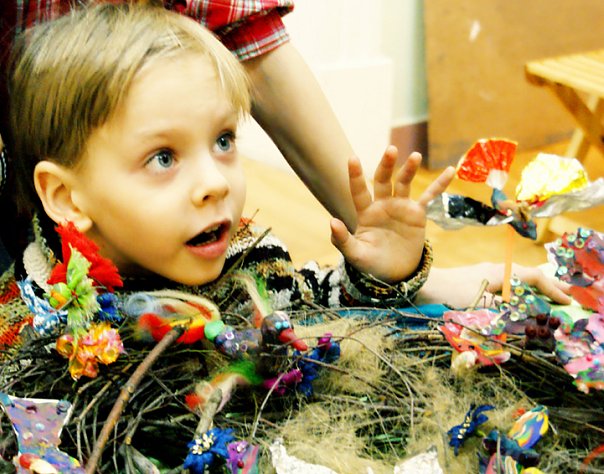 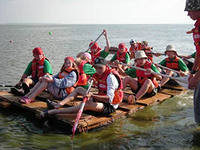 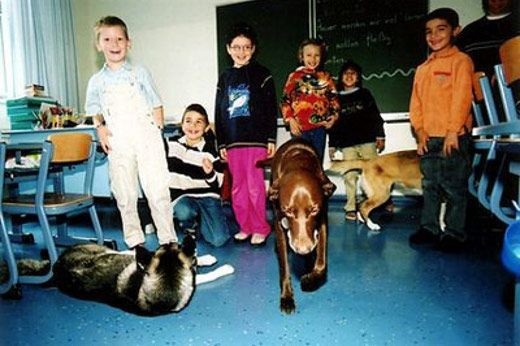 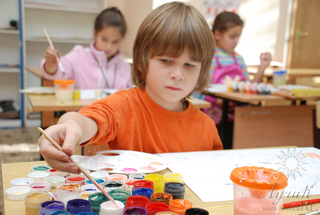 решение трудноформализируемых задач социализации подрастающего поколения в специфических трудноформализируемых формах и процедурах
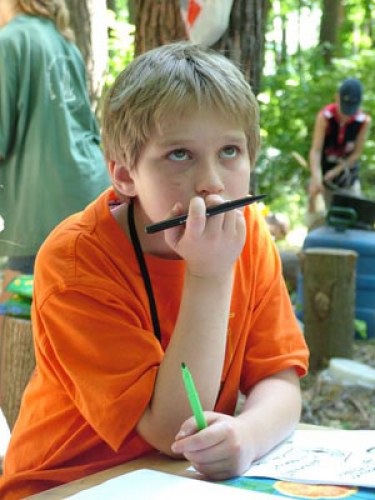 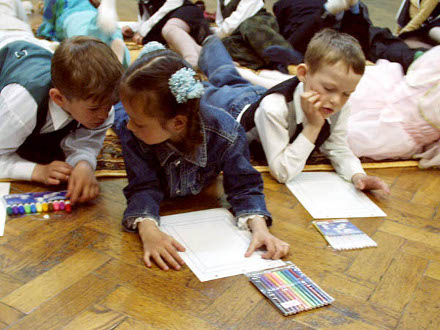 Перспектива неформального образования- индустриализация
превращение в современную многоукладную отрасль, эффективно обслуживающую важные общественные потребности
обеспечение качества в возможностей выбора ребенком своей социальной ниши – адекватность занятий и логистика переходов при поиске своего места